Lava Flows and Yardangs on Mars
Student Presenter: Jade Bowers
Project Advisor: Christopher Hamilton
Lunar and Planetary Laboratory, University of Arizona

NASA Space Grant Consortium
University of Arizona, Tucson, Arizona
April 16, 2016
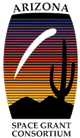 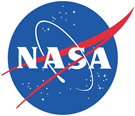 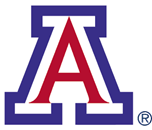 Overview
Geologic features in the Elysium Planitia provide information on:
Geologic unit 
Change in climate and stability of H2O 
Methodology:
Geologic Mapping
Medusae Fossae Formation
Athabasca Valles Flood Lava
Convolutional Neural Networks
Classification of features indicating lava-water interaction
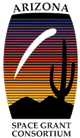 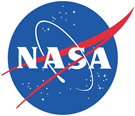 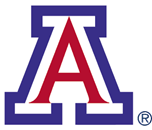 Correlation between presence of Volcanic Rootless Cones (VRCs) within the Athabasca Valles Flood Lava (AVFL) and yardangs within the Medusae Fossae Formation (MFF)
Insight into the stability of liquid water and ice on Mars and the evolution of its climate
Geological Context
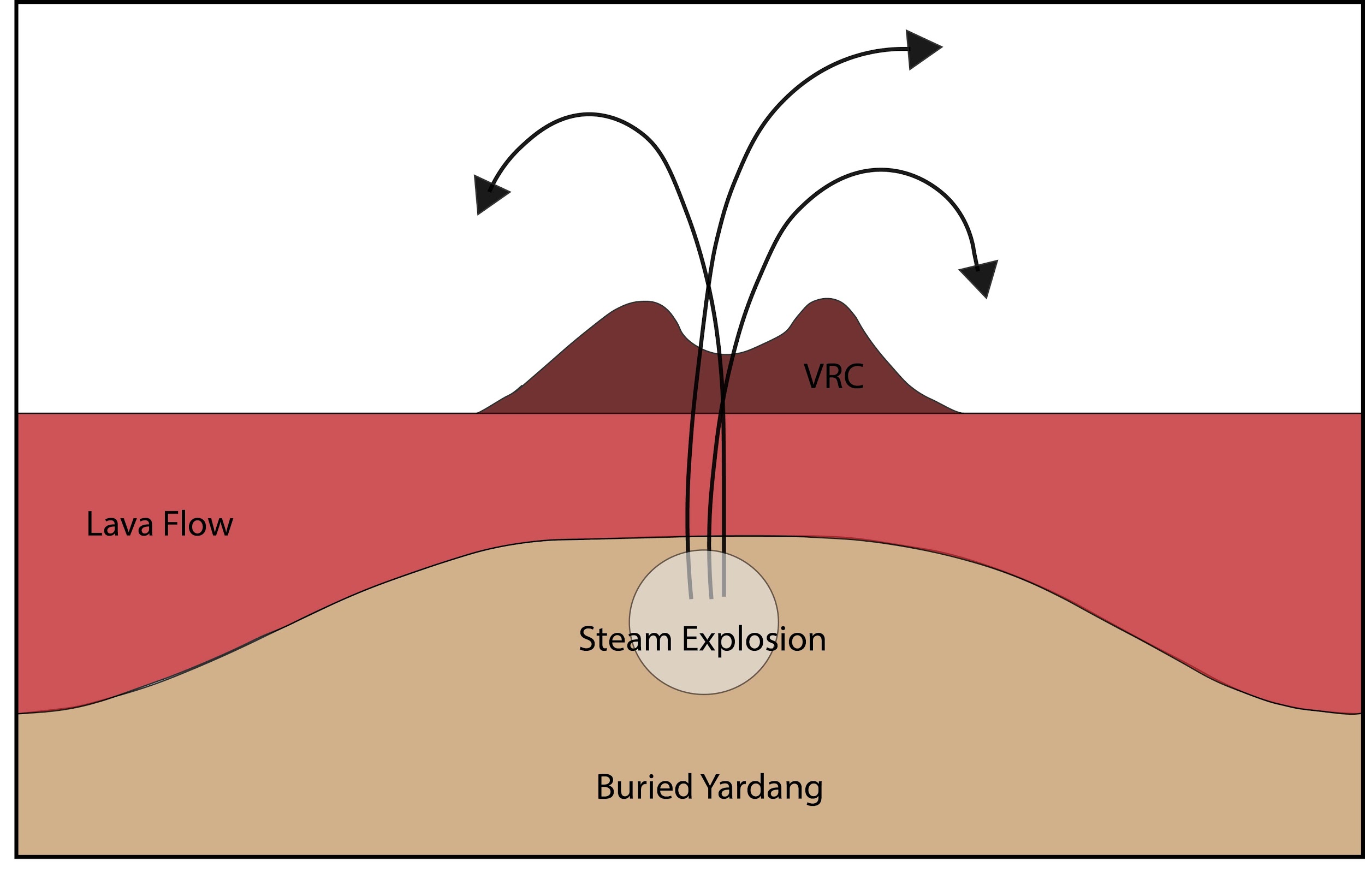 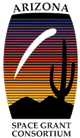 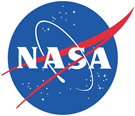 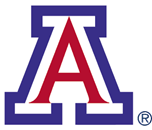 Geological Context
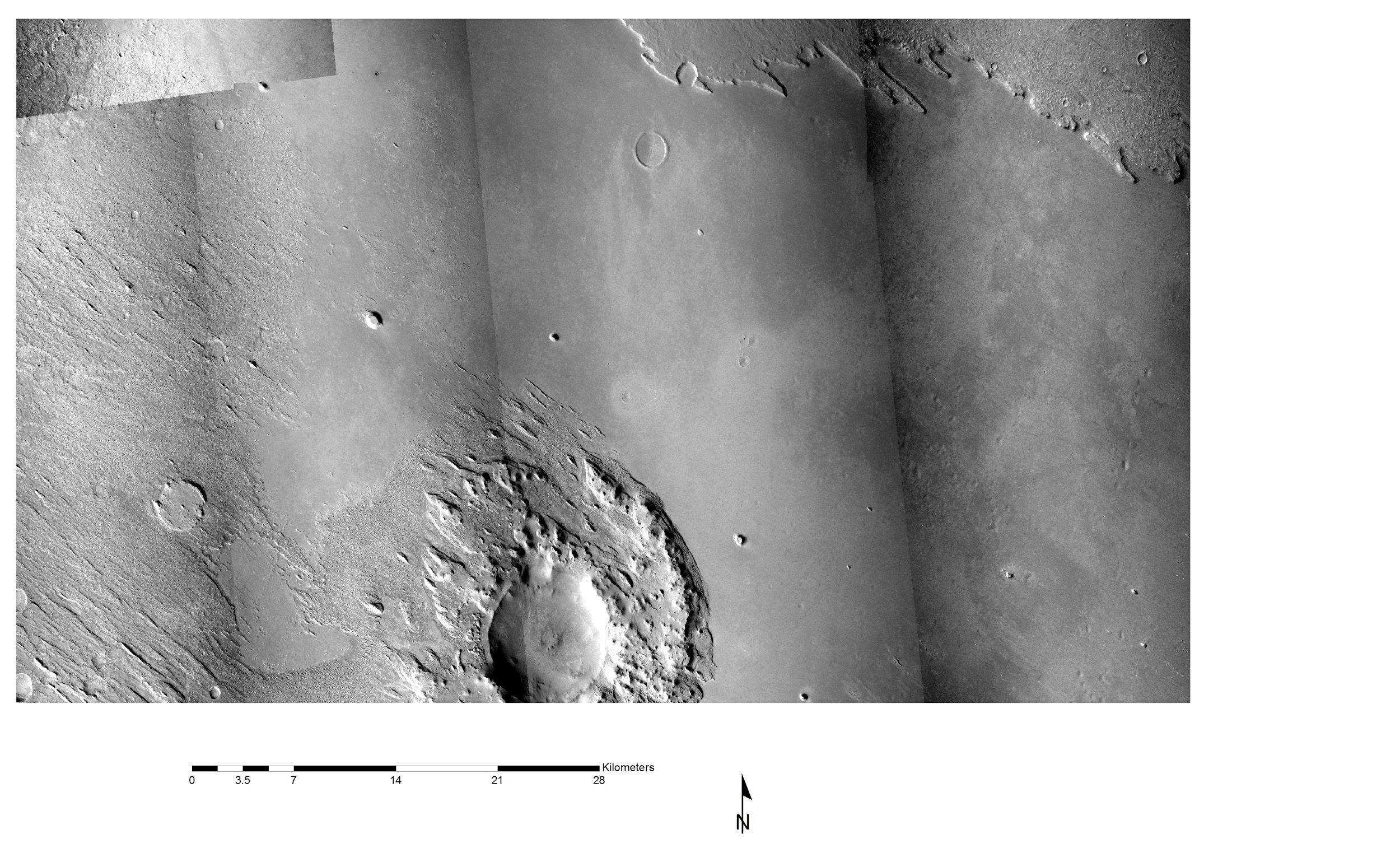 MFF
AVFL
MFF
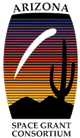 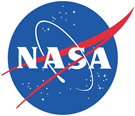 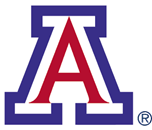 16 km
Medusae Fossae Formation
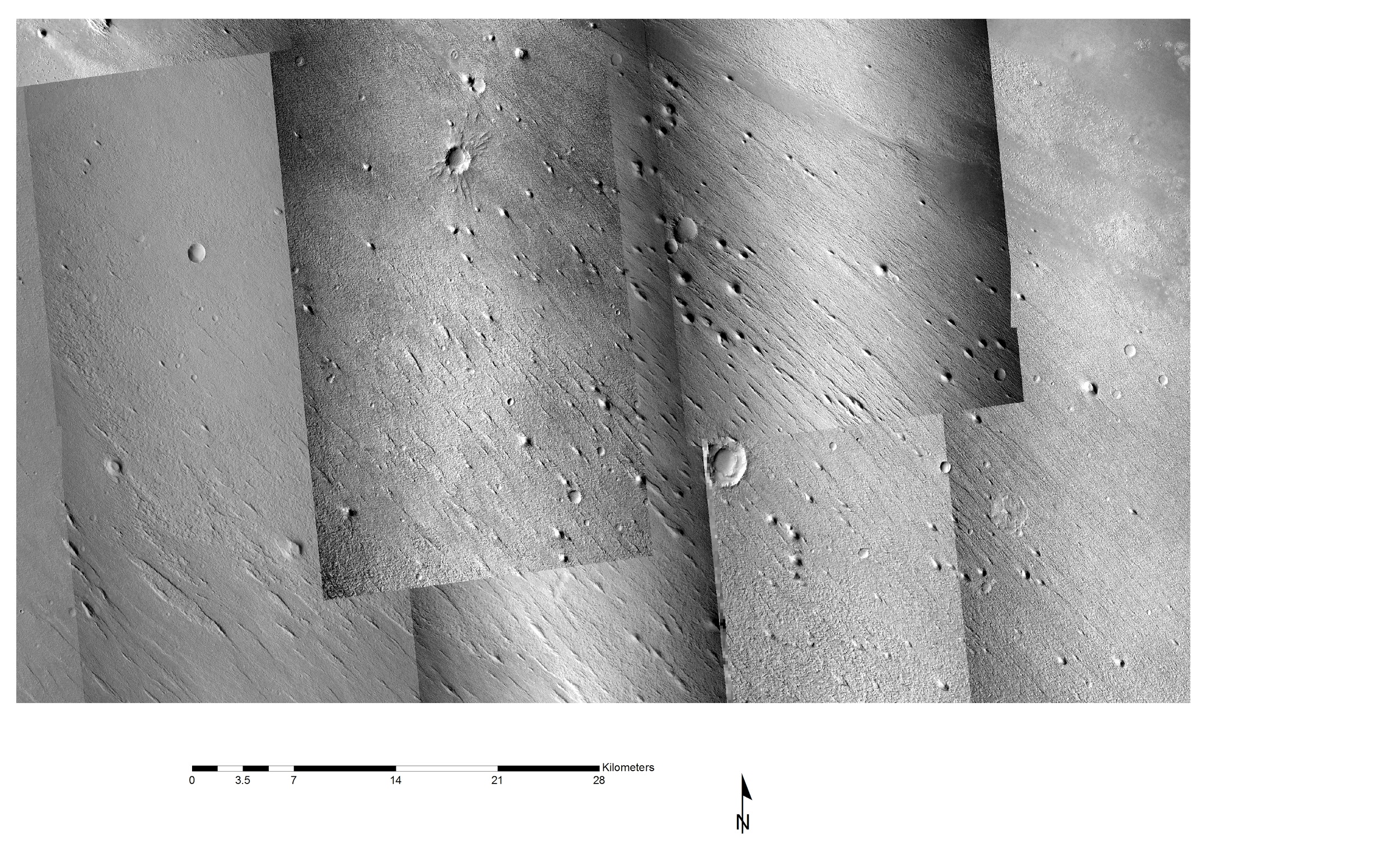 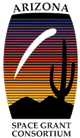 12 km
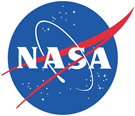 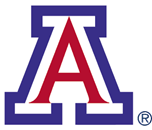 Yardangs
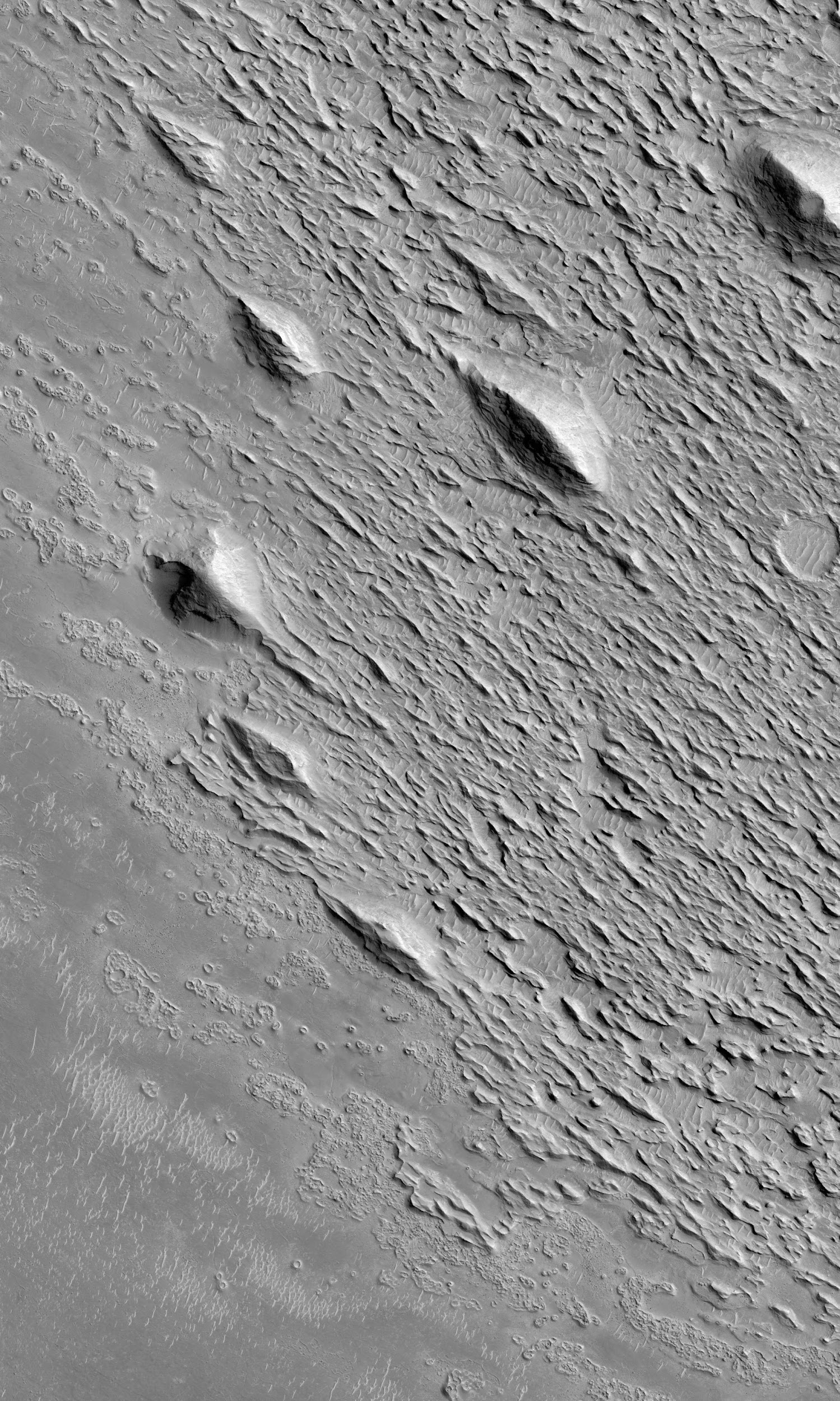 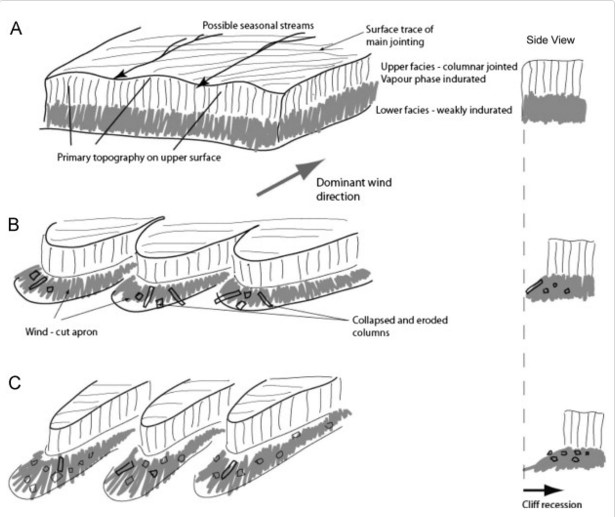 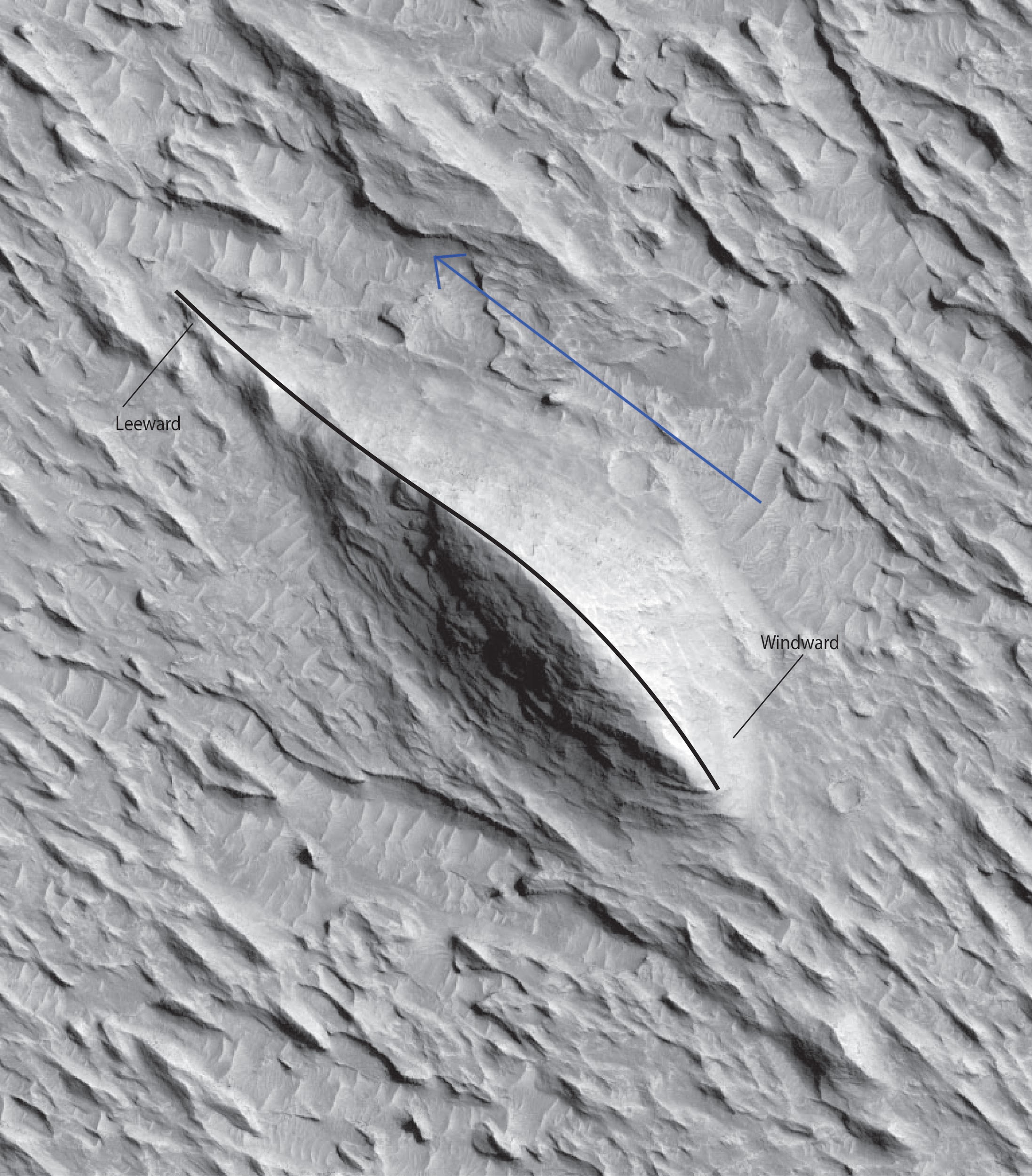 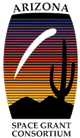 (de Silva et al., 2010)
1 km
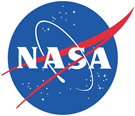 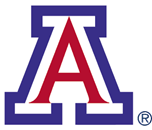 Volcanic Rootless Cones
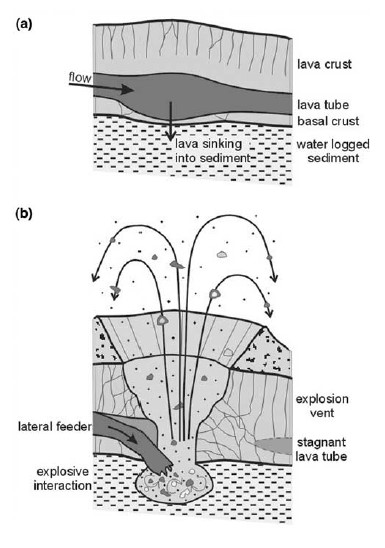 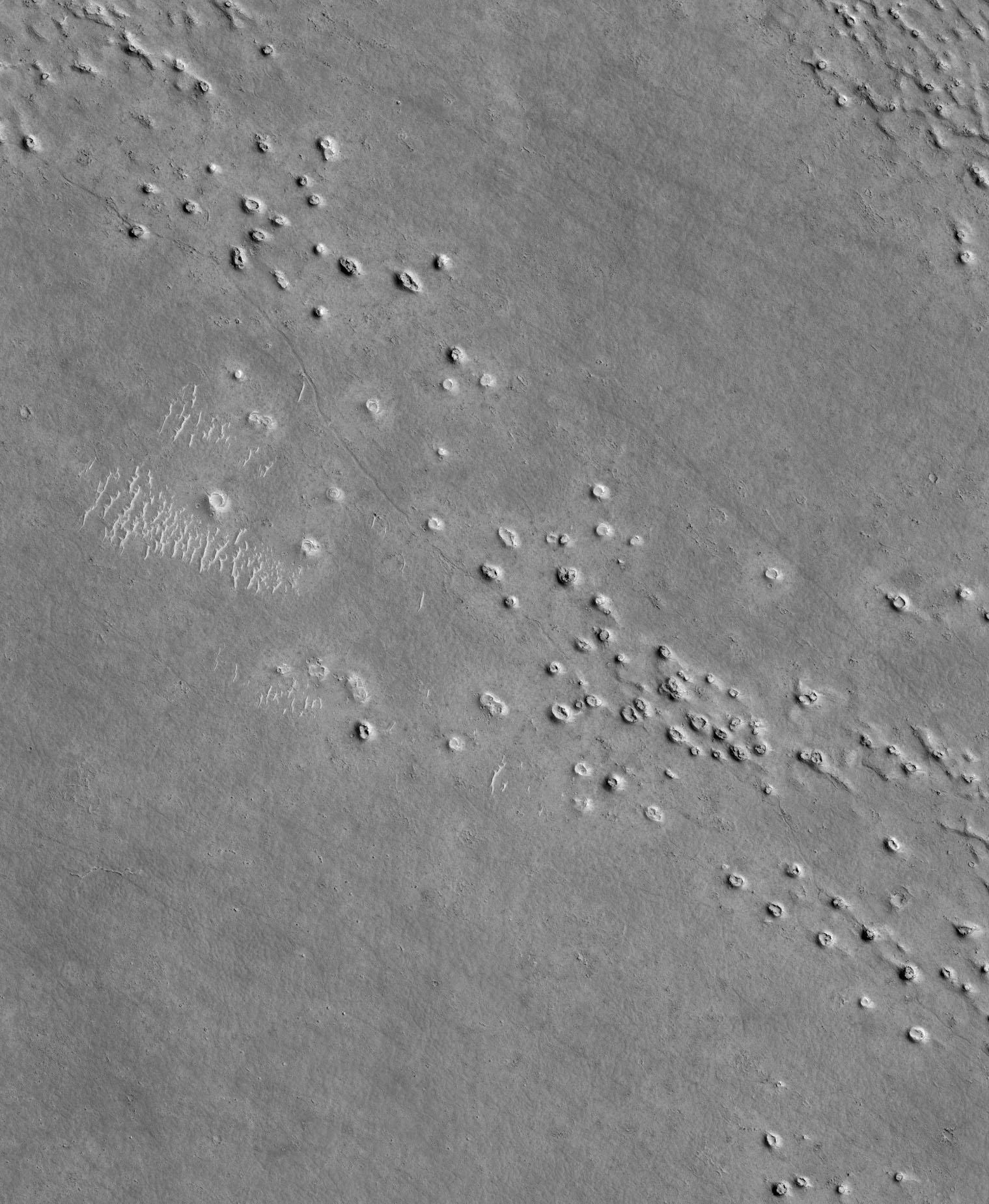 (Bruno et al., 2004)
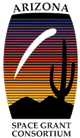 1.2 km
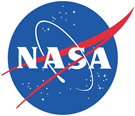 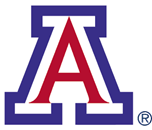 Athabasca Valles Flood Lava
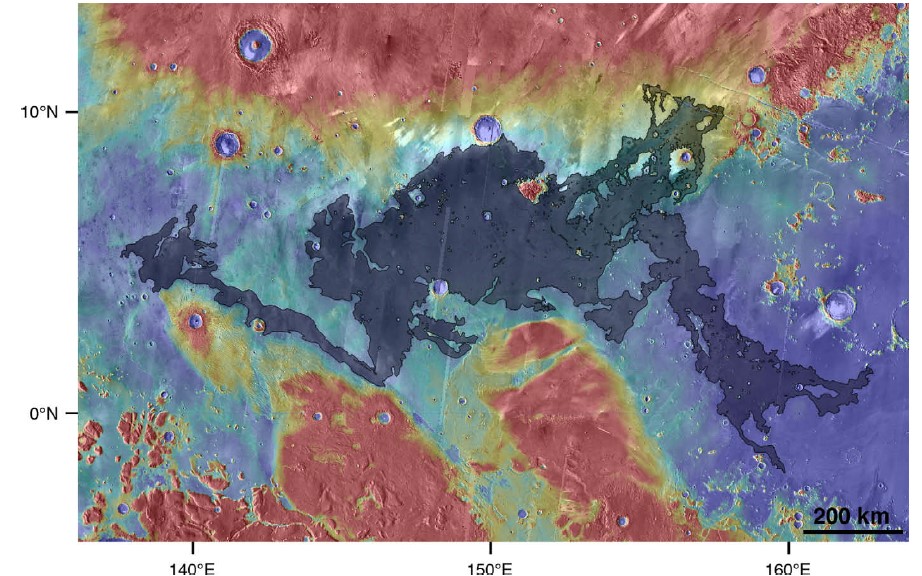 (Jaegar et al., 2010)
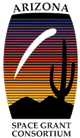 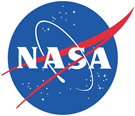 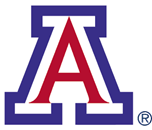 Geologic Mapping
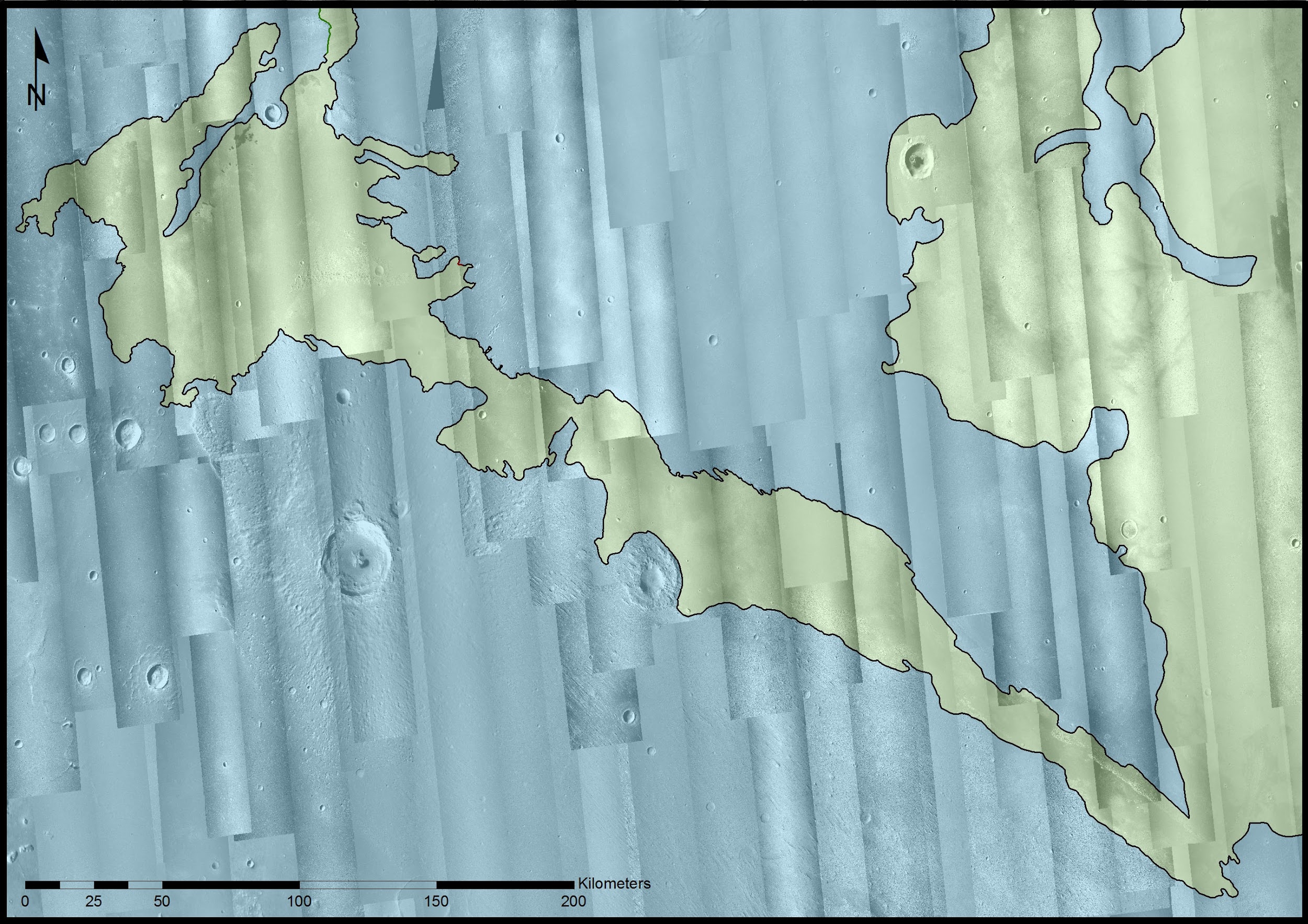 AVFL
MFF
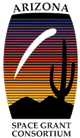 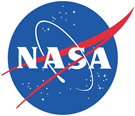 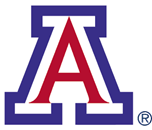 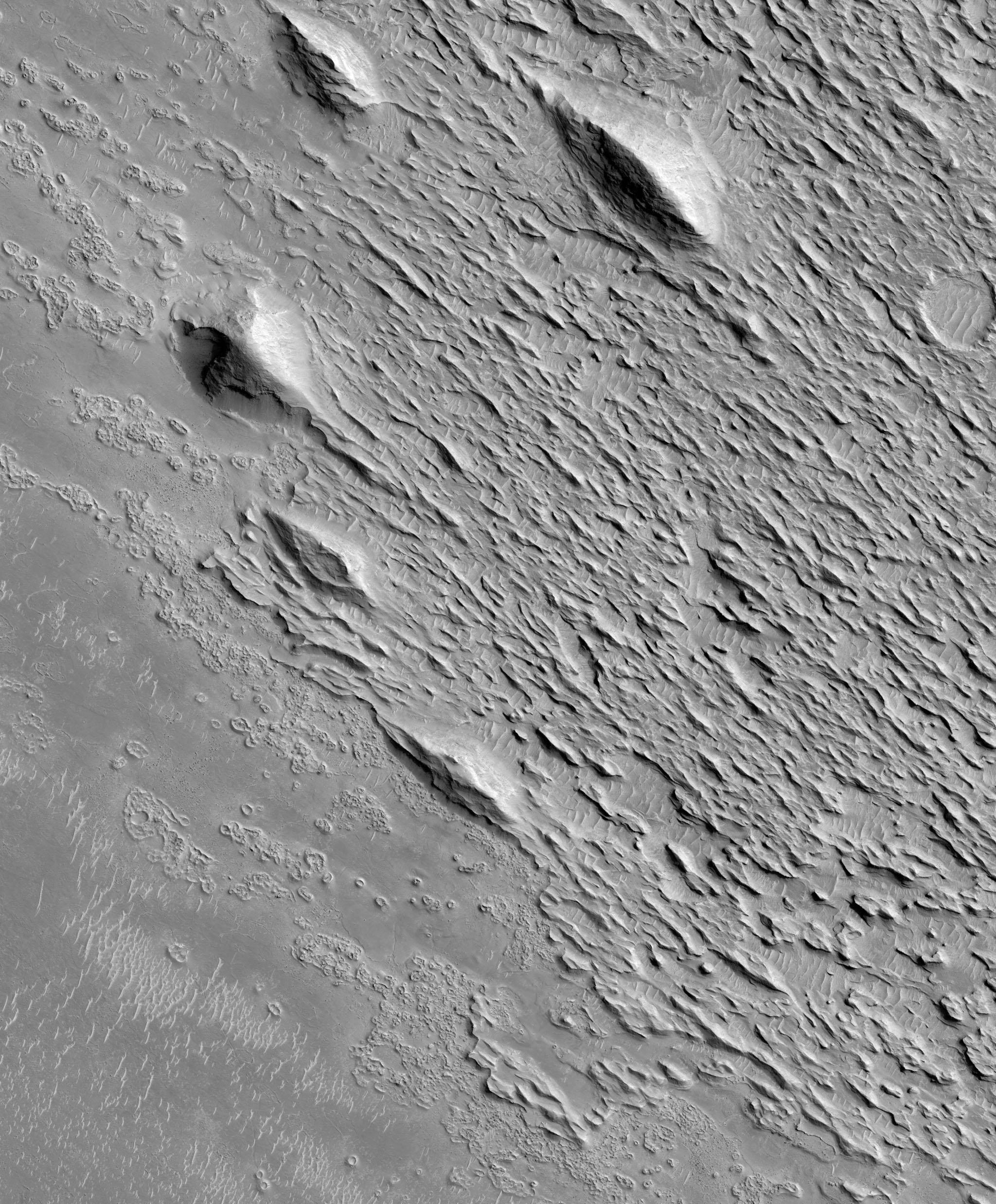 MFF
AVFL
1 km
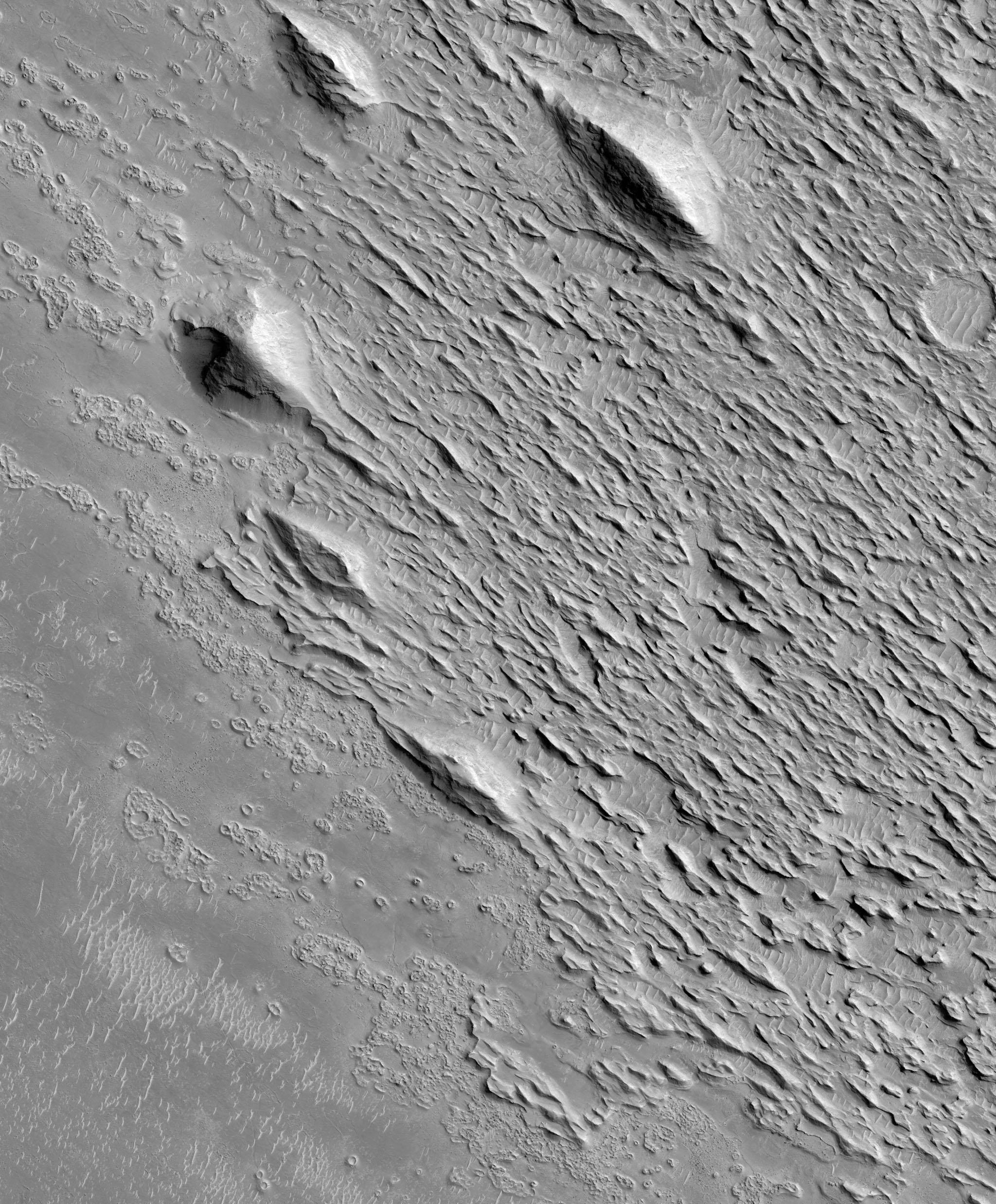 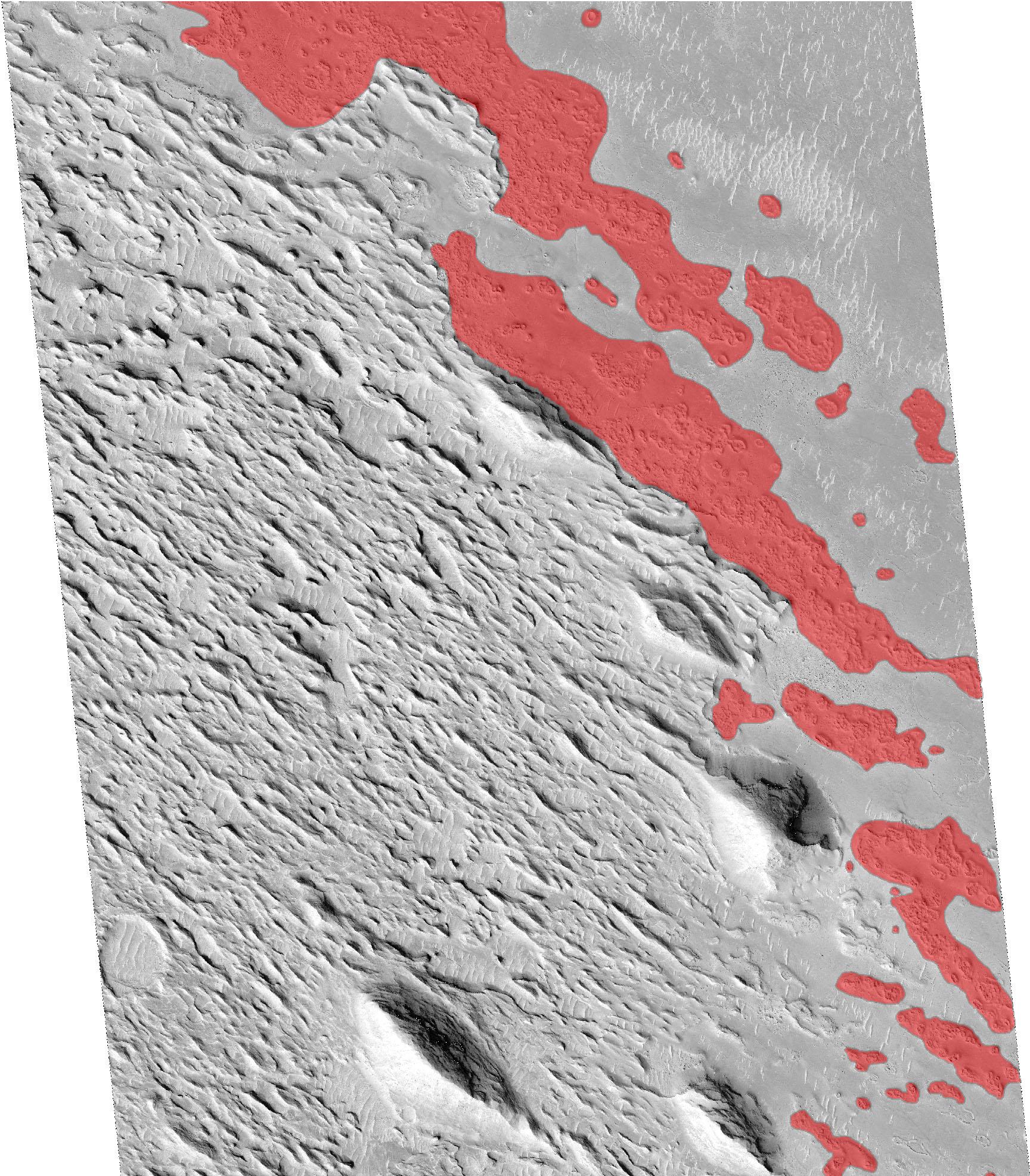 MFF
MFF
AVFL
AVFL
1 km
1 km
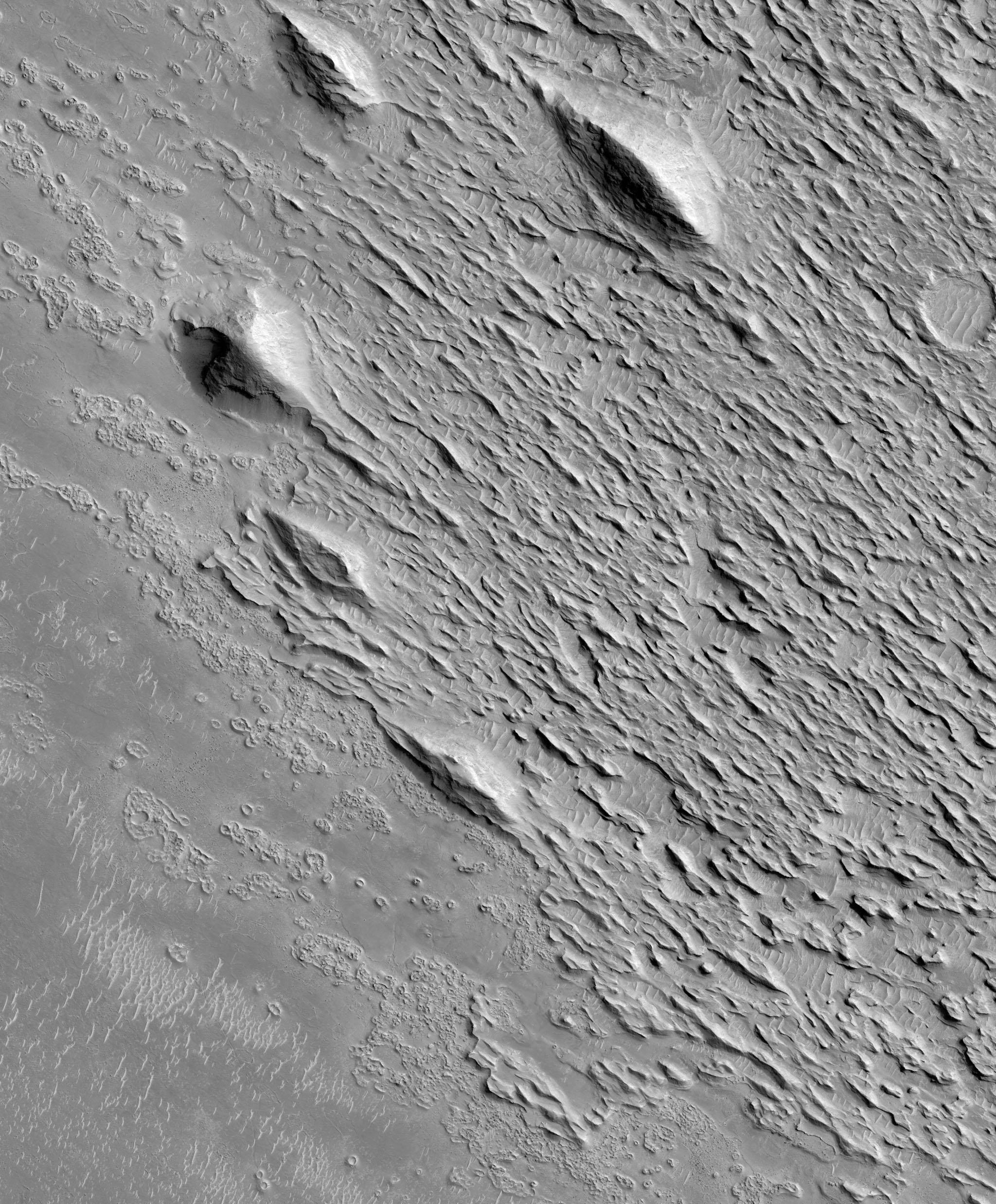 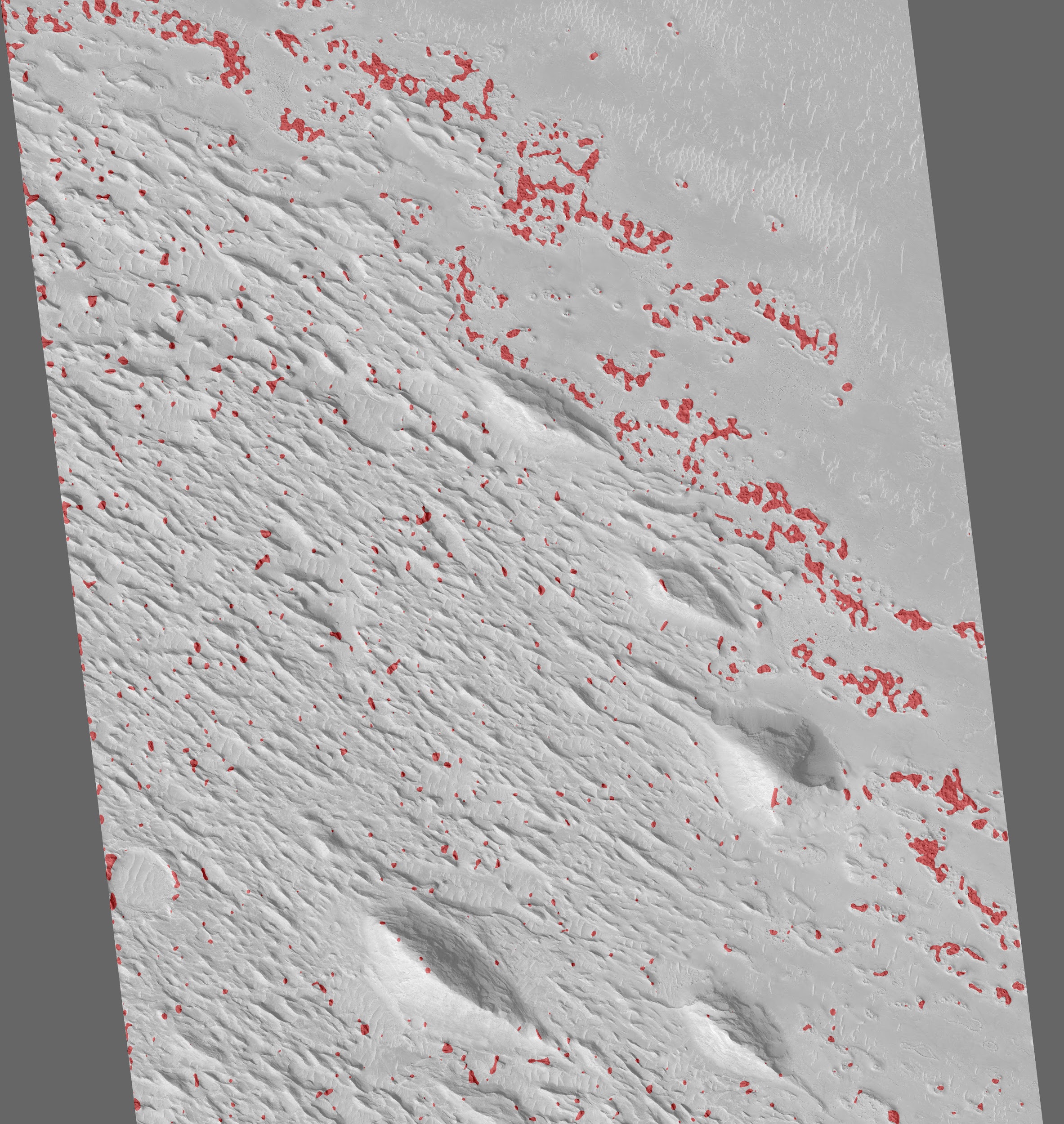 MFF
MFF
AVFL
AVFL
1 km
1 km
Conclusions
The MFF is likely a porous material that allows for volatiles to infiltrate and move around the substrate. 
H2O (liquid or solid) may not have been present within the MFF when the yardangs formed; however, a porous substrate could have hosted H2O at the time of the AVFL deposition.
Formation of VRCs above lava-mantled yardangs would point towards a recent change in climate that favored the stability of pore-ice within the yardang deposits at the time when they were buried by the AVFL approximately 5 to 20 Ma ago.
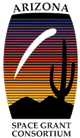 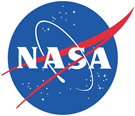 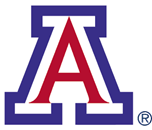 Acknowledgements
I would like to thank the NASA Space Grant Consortium for providing me with the opportunity to further advance my knowledge, skills, and abilities.  I am grateful for my advisor, Dr. Christopher Hamilton, as well as Dr. Leon Palafox and Dr. Stephen Scheidt. Lastly, I offer my deepest gratitude to all others who supported me during the completion of the project.
Thank you!
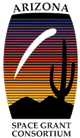 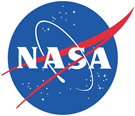 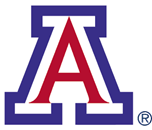